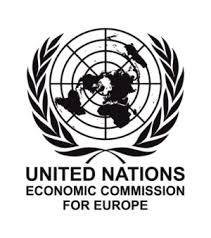 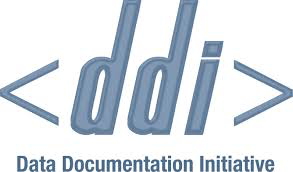 Informatics and Informaticists
Jay Greenfield, PhD
Member of the Data Documentation Initiative (DDI) Data Description Moving Forward Project
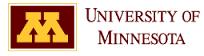 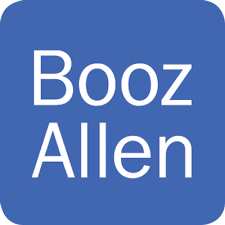 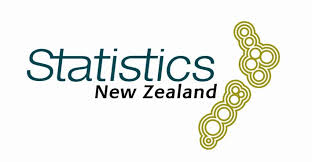 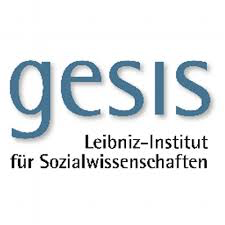 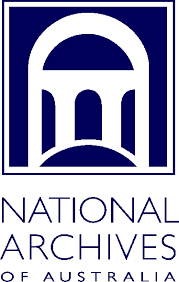 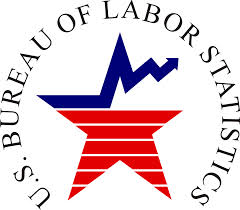 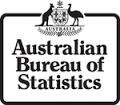 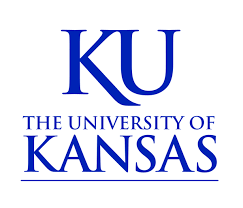 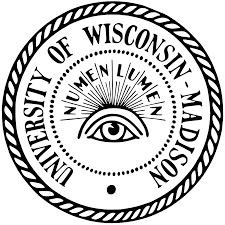 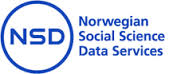 Acknowledgements
The DDI Moving Forward Data Description  Team began working on the structure of a simple data description to cover archival data storage formats and to provide an extension base for describing more complex data description (i.e. databases) 
A shift occurred during the Minneapolis Sprint (2015-05-25)
There it seemed within reach that at long last we might be able to account for and relate many different types of databases in a single model
Currently the team is working to prove the Minneapolis vision by using the model presented here to describe several data management solutions
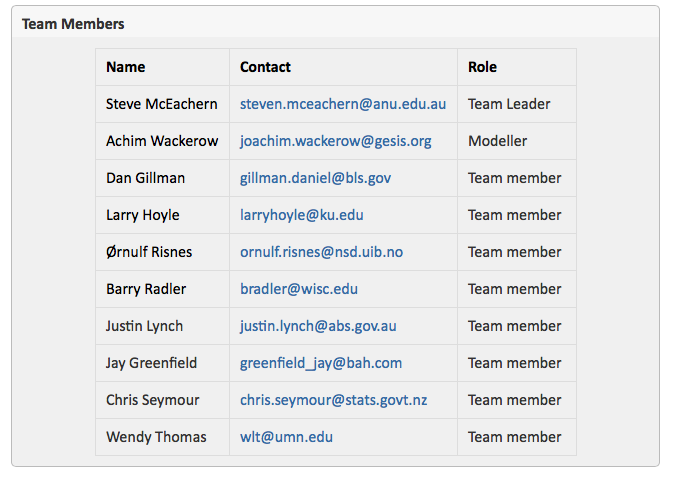 10/09/2015
Informatics and Informaticists
1
A data model is an information object in a chain of information objects that begins with real world events and things
In this chain events and things are observed and observation yields information
Data models are used to understand this information
Information and information objects like data models and data stores are not new
Books have been around for a while
So have documents and tables
However, as a consequence of computers, new types of information objects like dimensional stores in the late twentieth century and now data lakes in the twenty-first century have sprung into being
As a consequence, we now find ourselves in the position of having a new story to tell about information
This story is called informatics and the storytellers are called informaticists
One surprise in this story are transactions. Transactions preserve context and enable us to think about and understand events and things as a whole
Context might include metadata like a question asked or the kind of cuff used to take a blood measure
Context might include paradata like how long it took to answer a question or the condition of a person during a blood pressure reading
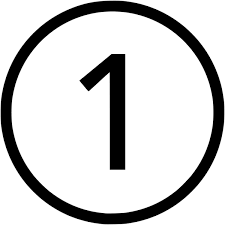 From the Moving Forward Project of the Data Documentation Initiative (DDI). 
DDI Moving Forward is supported by many National Statistical Institutes (NSIs), Eurostat and the United Nations
10/09/2015
Informatics and Informaticists
2
Another surprise is that with the emergence of new types of data models, informaticists can now look at events and things from many perspectives
Graphs (RDF) and topic maps (Google) are also data stores
Today, to gain perspective, we don’t limit ourselves to a single model
Instead we build models and stores as needed
Today, increasingly, we build models downstream
Also, one model like a data lake can lead to others like tables and graphs and vice versa
Data exploration – again facilitated by computers –  leads us to tweak data structures and build new data stores
Finally, data stores themselves become nodes in data graphs that we traverse and, in the process, see events and things from multiple connected perspectives
Through the myriad of data models, informaticists turn information into knowledge
We are approaching a time when anyone who is curious can be an informaticist because of the emergence of computers and tools
The informaticist need not be technical
Instead, as time goes forward and with the benefit of tools, it is both essential and enough that we be SMEs
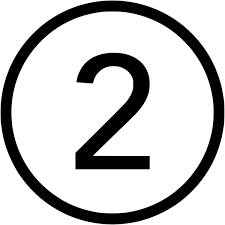 From the Moving Forward Project of the Data Documentation Initiative (DDI). 
DDI Moving Forward is supported by many National Statistical Institutes (NSIs), Eurostat and the United Nations
10/09/2015
Informatics and Informaticists
3